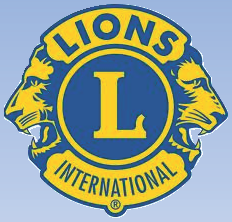 INSTRUÇÕES LEONÍSTICAS“S O S PARA SERVIR”
S O S PARA SERVIR
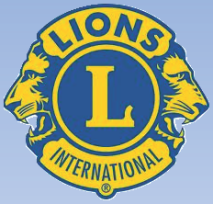 O Lions a cada ano está se tornando mais velho e mais lento, porém vai ficando mais sábio e mais sensível.
S O S PARA SERVIR
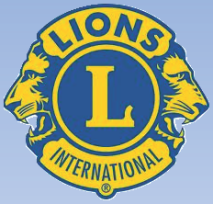 Quem ama verdadeiramente o Leonísmo, normalmente, são esses CCLL e CCaLL que estão mais velhos e mais lentos.
S O S PARA SERVIR
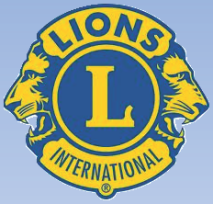 Nós servimos, por isso somos Leões.

Logo, temos que servir às nossas comunidades.
S O S PARA SERVIR
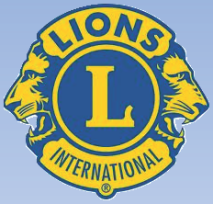 Precisamos verificar o que eles estão precisando e oferecer às comunidades o que elas precisam, conforme as nossas possibilidades.
S O S PARA SERVIR
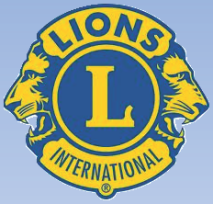 Por exemplo: Alívio à fome.

Precisamos dar o alimento com a máxima urgência e depois ensinar a pescar.
S O S PARA SERVIR
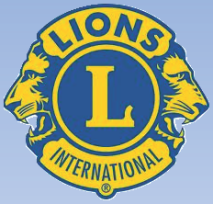 Precisamos abrir as nossas sedes para que sejam usadas para qualificar as pessoas.
S O S PARA SERVIR
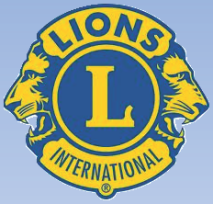 Precisamos ouvir e aconselhar as pessoas.

Fortalece-las.
S O S PARA SERVIR
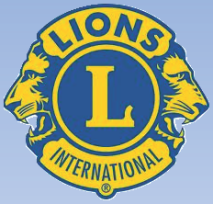 Precisamos motivar os novos clubes e os que estão desmotivados.

Temos que visitá-los.
S O S PARA SERVIR
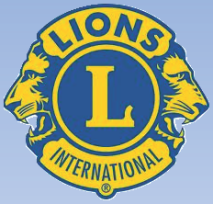 Precisamos de programas para atrair e ensinar as crianças.
S O S PARA SERVIR
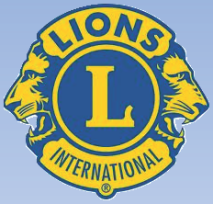 Precisamos atrair os Leões pela competência, não pelos jantares e festivas.
S O S PARA SERVIR
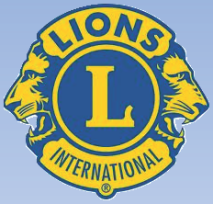 Precisamos tentar fazer o mínimo possível.
S O S PARA SERVIR
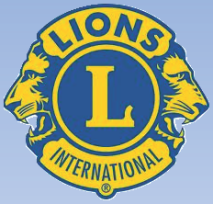 Trechos extraídos da palestra do PDG MJF Junior Bigarelli na 1ª RDG do Distrito LC -11, selecionados pelo PMJF CL Marco Antônio Fontana do Lions Clube Colatina Centro, Distrito LC-11.